Her kan du skrive enhet/tilhørighet. Sett blank hvis dette ikke er aktuelt. Innhold i dette feltet styres her: Meny -> Sett inn (Mac=Vis) -> Topptekst og bunntekst
Universitetet i Bergen
Min TidTekn/adm ansatte
Universitetet i Bergen
Min Tid
For å forbedre timeregistrering tilbudet ved Universitetet i Bergen, har Universitetsledelsen besluttet at ansatte ved UiB skal ta i bruk Min Tid. Denne løsningen skal erstatte fleksitidskjemaet for alle ansatte med fleksibel arbeidstid
Dette er en digital løsning som skal være enkelt, tilgjengelig og oversiktlig å bruke for de ansatte ved UiB. 
Min Tid er en modul i Personalportalen som er full-integrert med Bluegarden Lønn og Personal.
Min Tid Mobil vil også gjøre det mulig registrere arbeidstid via mobiltelefonen
18.10.2017
Side 2
Universitetet i Bergen
Plan for implementering av Min Tid
18.10.2017
Side 3
Universitetet i Bergen
Registrering i Min Tid
Dette skal dere registrere i Min Tid:
Fleksitid (arbeidsdagens start-slutt)
Avspasering
Overtid
Reisetid
Fravær <= 1 dag 

Dette skal dere ikke registrere i Min Tid :
Sykefravær, egenmeldinger, permisjoner etc.
Ferie, seniordager
18.10.2017
Side 4
Universitetet i Bergen
Min Tid - menyen
Logg på HR-portalen. Klikk på meny-symbolet øverst til venstre for å få frem menyen
I menyen skal du finne valget Min Tid når ditt fakultet/enhet starter opp med Min Tid. Velg Min Tid for å registrere fleksitiden din
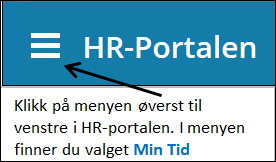 18.10.2017
Side 5
Arbeidsplan
Universitetet i Bergen
Alle ansatte har en arbeidsplan i Min Tid






Ved oppstart vil alle ansatte ha fått tildelt en arbeidsplan. 
Arbeidsplanen starter f.o.m. oppstartsdato for fakultet/avdeling 
Alle ansatte må starte å registrere arbeidstid i Min Tid fra denne datoen, ellers vil dere få  minus på fleksitid saldoen. 

Dersom arbeidsplanen din ikke stemmer med hvordan du faktisk arbeider må du kontakte HR-konsulentene på fakultetet
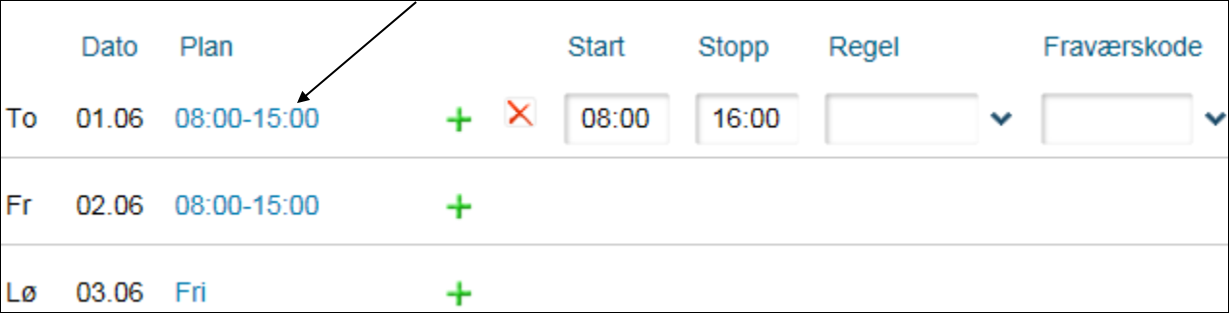 18.10.2017
Side 6
Universitetet i Bergen
Registrering av arbeidstid
Du registrerer start og stopp for arbeidstiden din hver dag i Min Tid og lagrer dette. Min Tid beregner da ev. pluss eller minustid den dagen
Dersom du ikke registrerer arbeidstid en dag vil du se at du får minus-tid for en hel dag på fleksitid saldoen
Du kan legge inn Kommentar ved å klikke på blyant-symbolet  

Fleksitid skal registreres hver dag, men dersom dere glemmer å registrere er det mulig å etter-registrere inntil 40 dager. Etter dette blir systemet låst for registrering
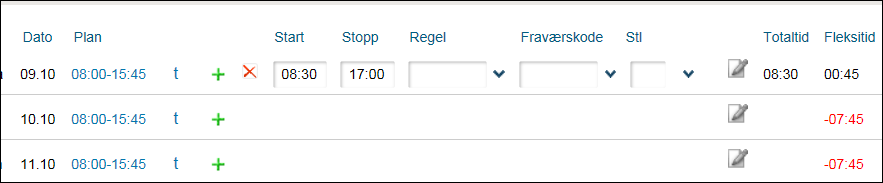 18.10.2017
Side 7
Spørring
Universitetet i Bergen
Du kan søke opp en bestemt periode dersom du vil kontroller denne. Før du gjør dette må du stå i spørre-modus. Trykk på 
Da vil den gule knappen endres til 
Skriv inn perioden du ønsker å se på i Datofeltet
Trykk på arkfane for Timeliste slik at denne blir markert
Da vil du se registreringen dine for den perioden du har spurt ett
Da kan du bla. Godkjenne data for den perioden du har fått frem
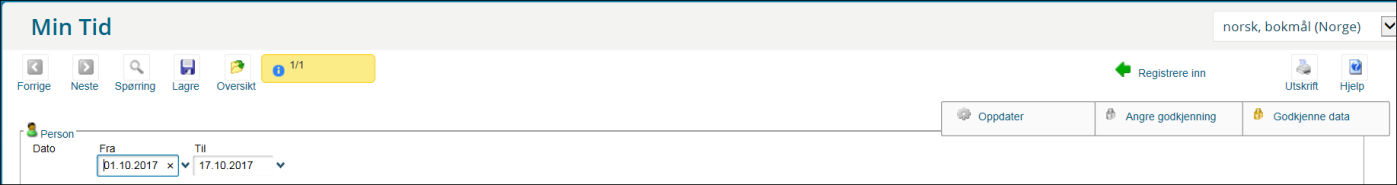 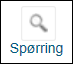 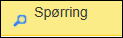 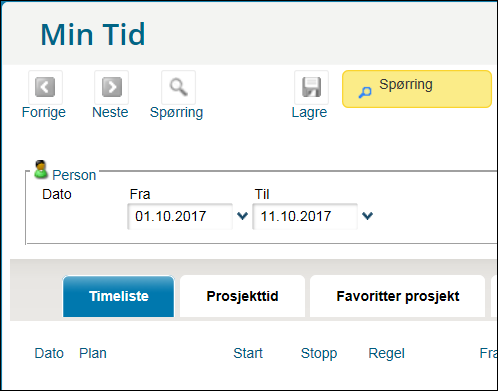 18.10.2017
Side 8
Godkjenning av arbeidstid
Universitetet i Bergen
Ansatte bør jevnlig kontrollere at arbeidstid er korrekt registrert. 
Deretter skal data godkjennes av arbeidstaker for å bekrefte at arbeidstidsdata er kontrollert og i orden.
Ledelsen ved fakultet/avdeling gir retningslinjer for hvor ofte dette skal gjøres.
Når data er godkjent vil du se at hengelås under Sign. blir gul
Dersom du krever overtid må du godkjenne dagen på denne måten før krav om overtid går videre i saksgangen
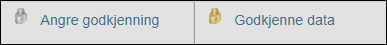 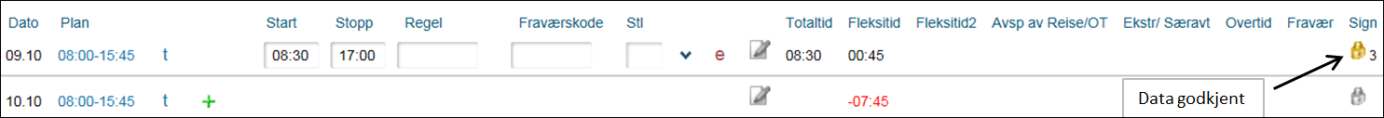 18.10.2017
Side 9
Regel – registrering av overtid og reisetid
Universitetet i Bergen
Du bruker Regel for å registrere reisetid eller kreve overtidsbetaling.
Regelverk for reiser og overtid er det samme som tidligere, men dette skal nå registreres i Min Tid.
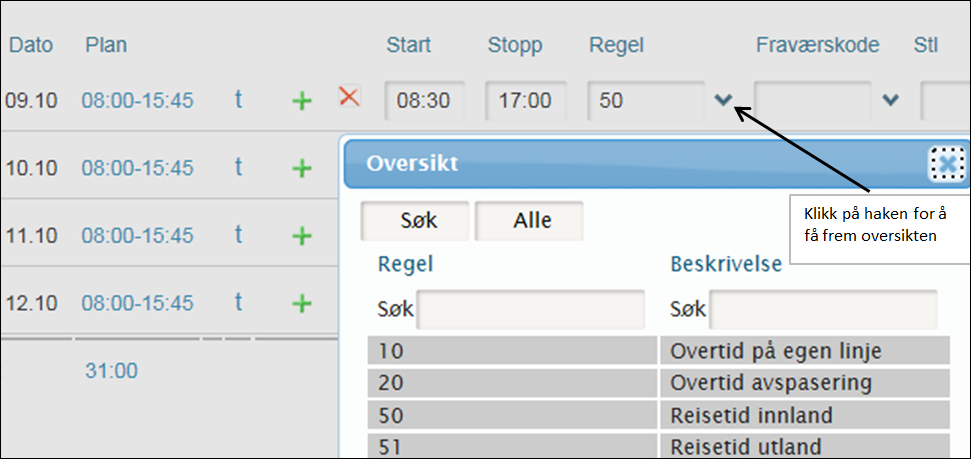 18.10.2017
Side 10
Fraværskode – avspasering og fravær
Universitetet i Bergen
Du bruker Fraværskode for å registrere avspasering og fravær som er under en dag
Egenmelding, sykemelding, permisjon og ferie registreres i HR-portalen som tidligere. Du skal da ikke registrere noe i Min Tid da fravær blir overført fra Paga til Min Tid
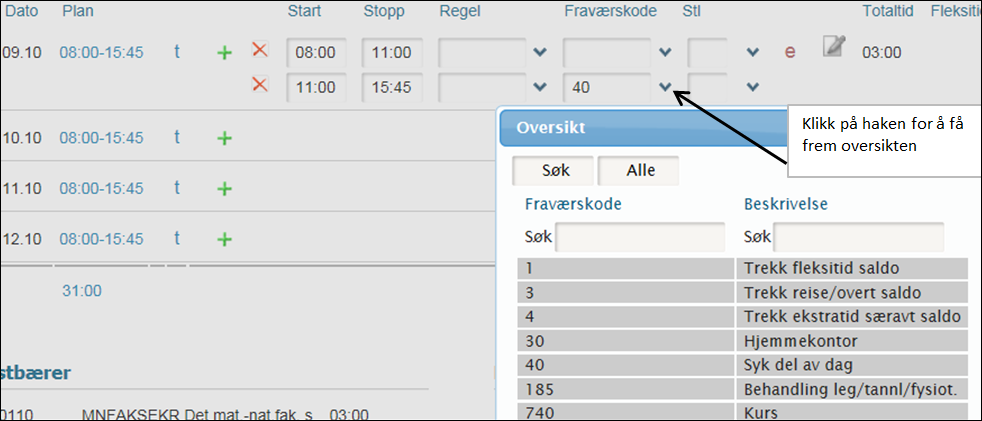 18.10.2017
Side 11
Universitetet i Bergen
Fleksitid saldo (pluss/minus tid)
Når dere starter å registrere fleksitid i Min Tid må vi få oppgitt inngående balanse på fleksitid-saldoen (pluss eller minustid) som du har den dagen dere starter å registrere i Min Tid
Fakultetet følger dette opp
18.10.2017
Side 12
Universitetet i Bergen
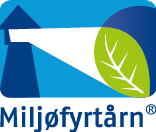